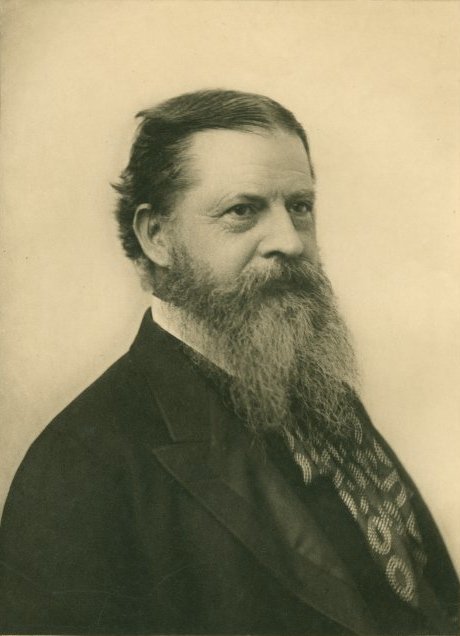 Charles Sanders Peirce 
(1839-1914)
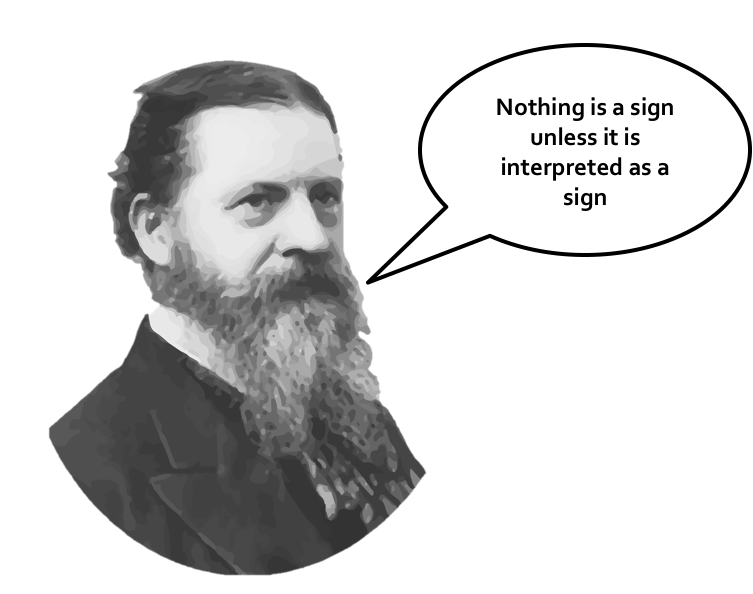 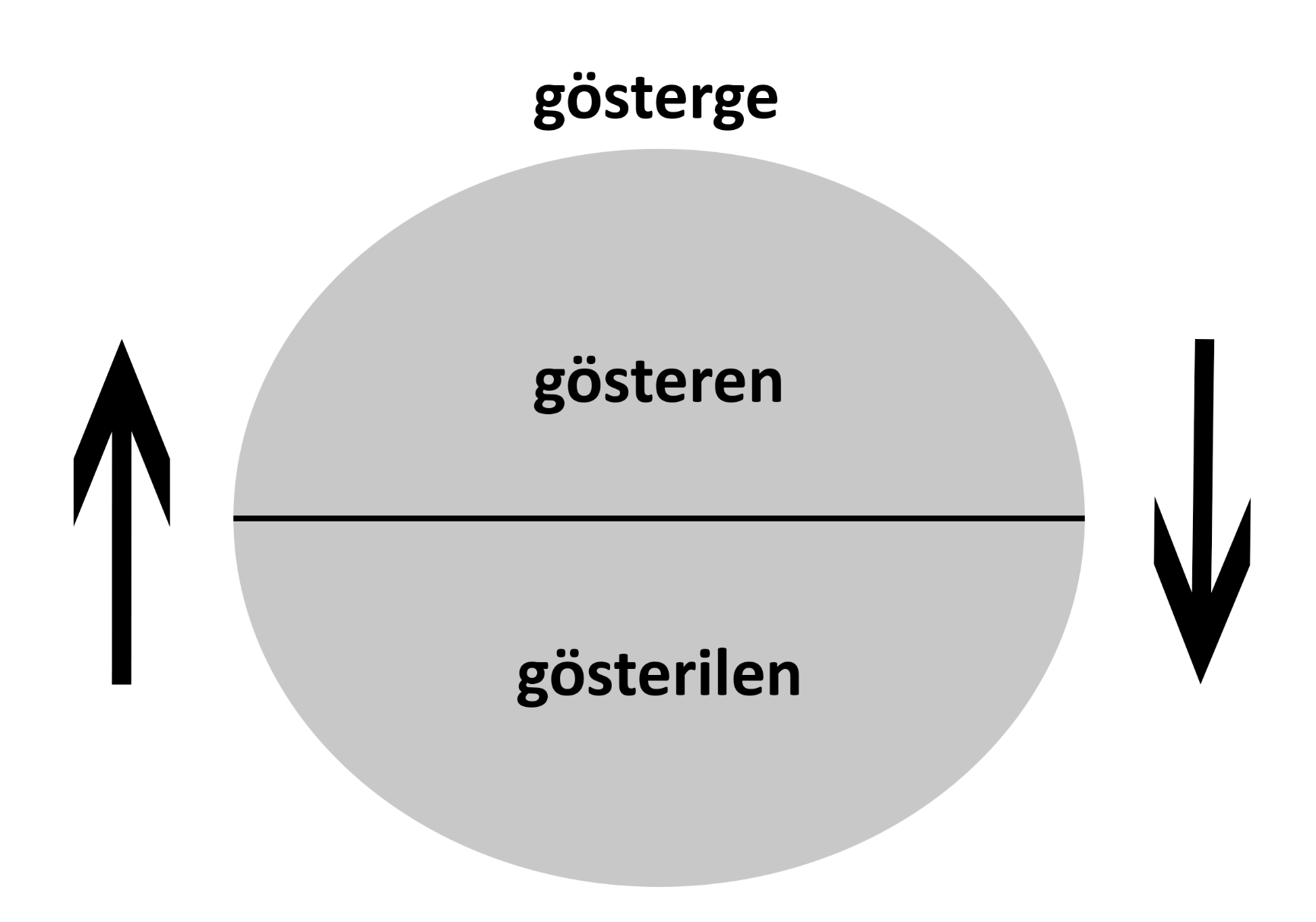 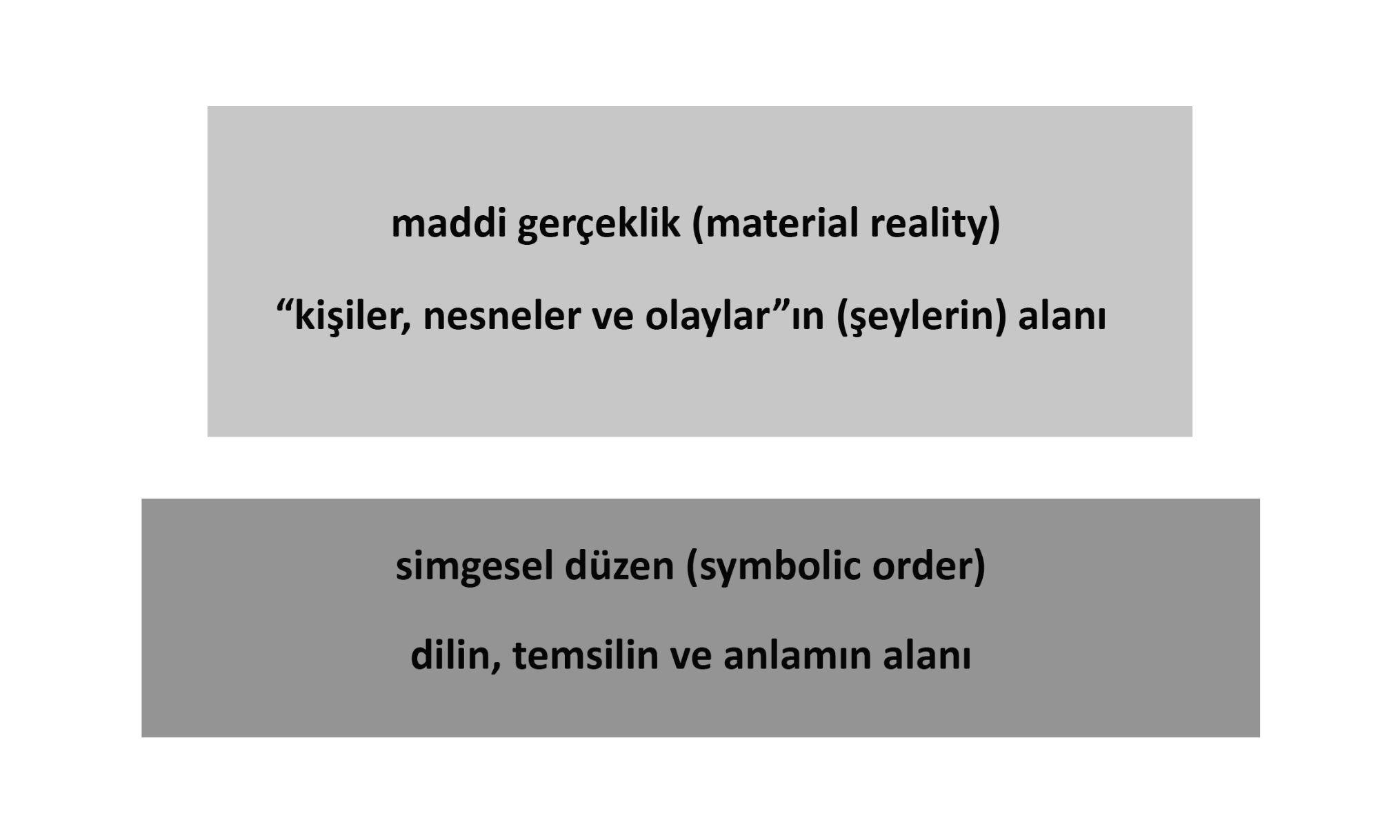 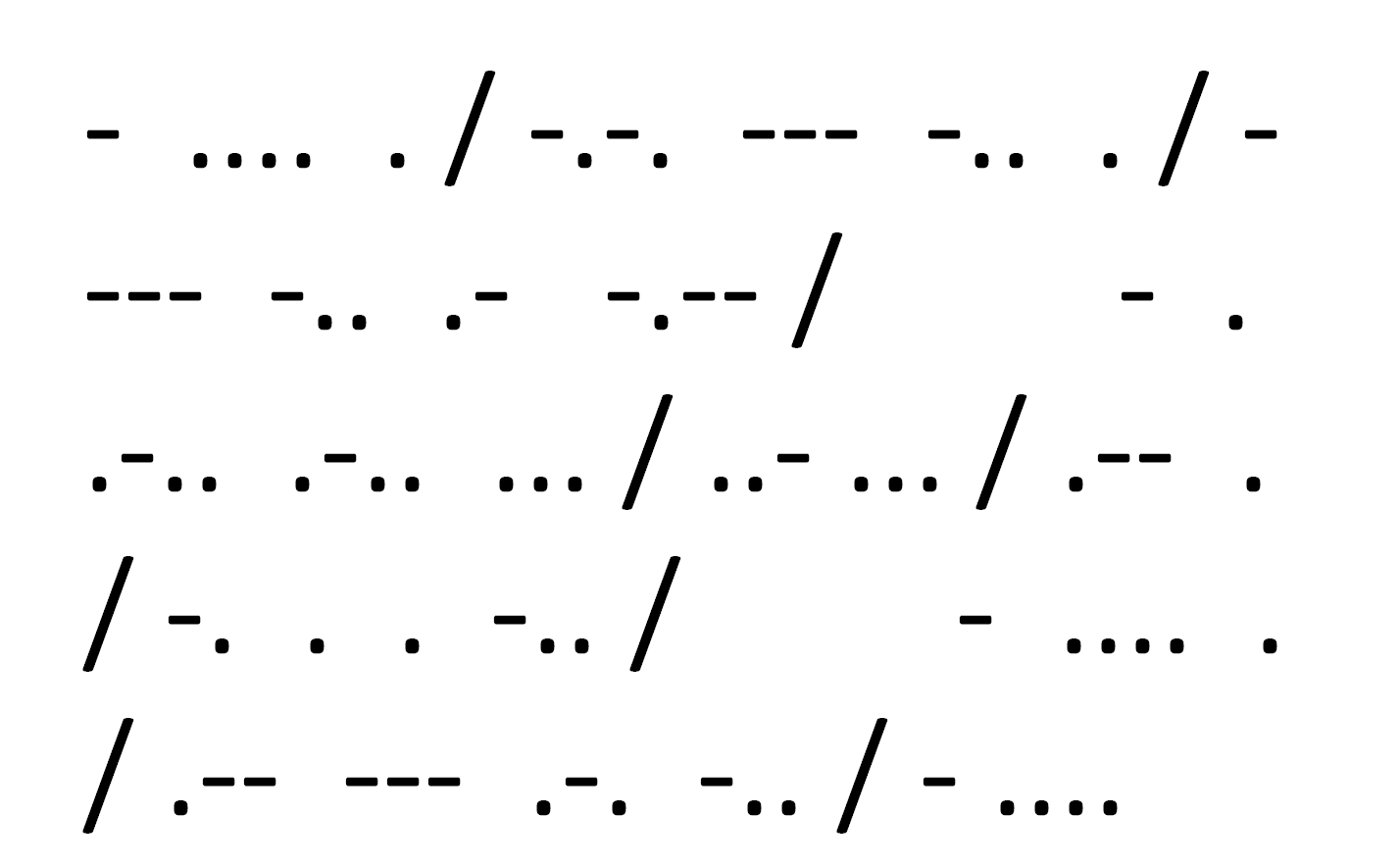 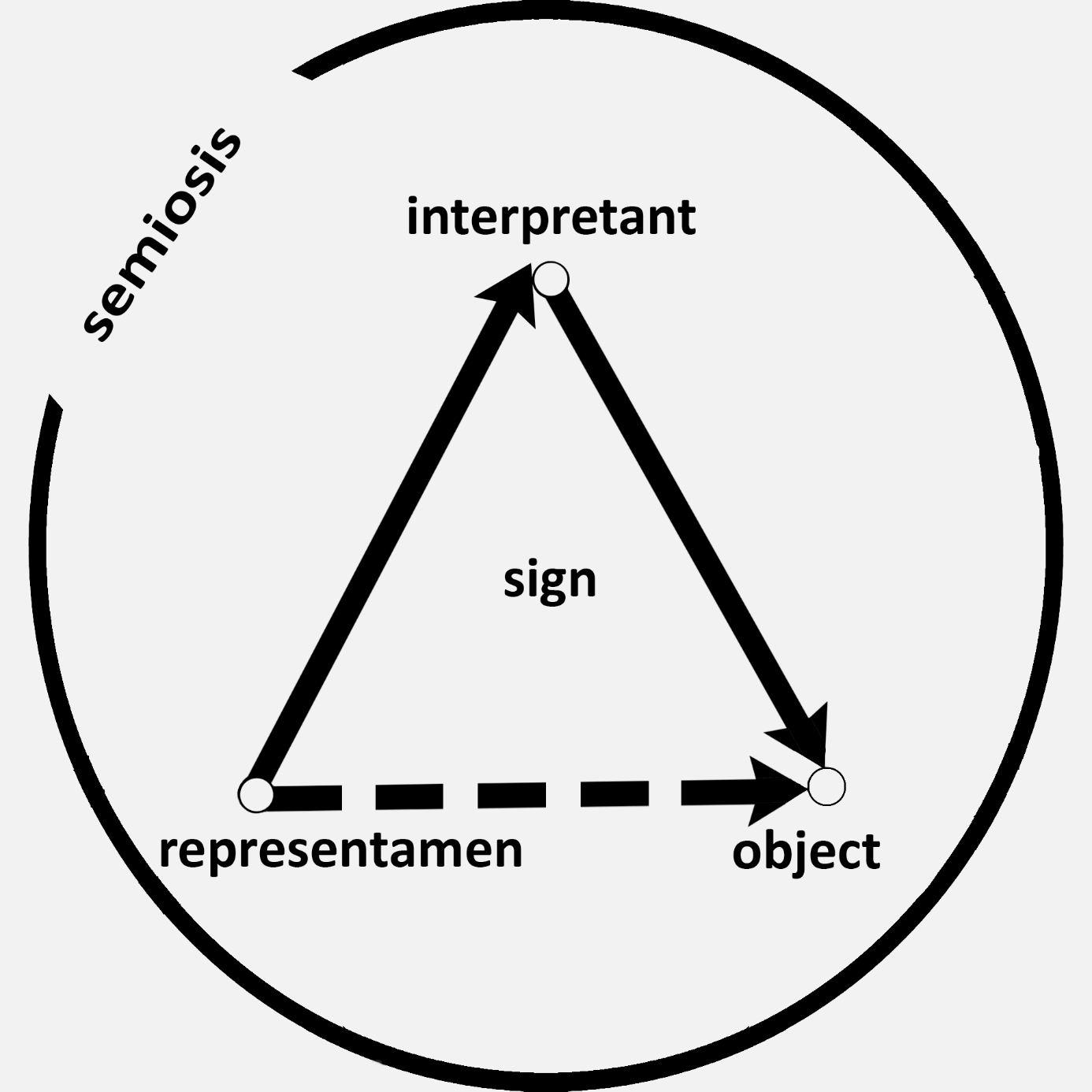 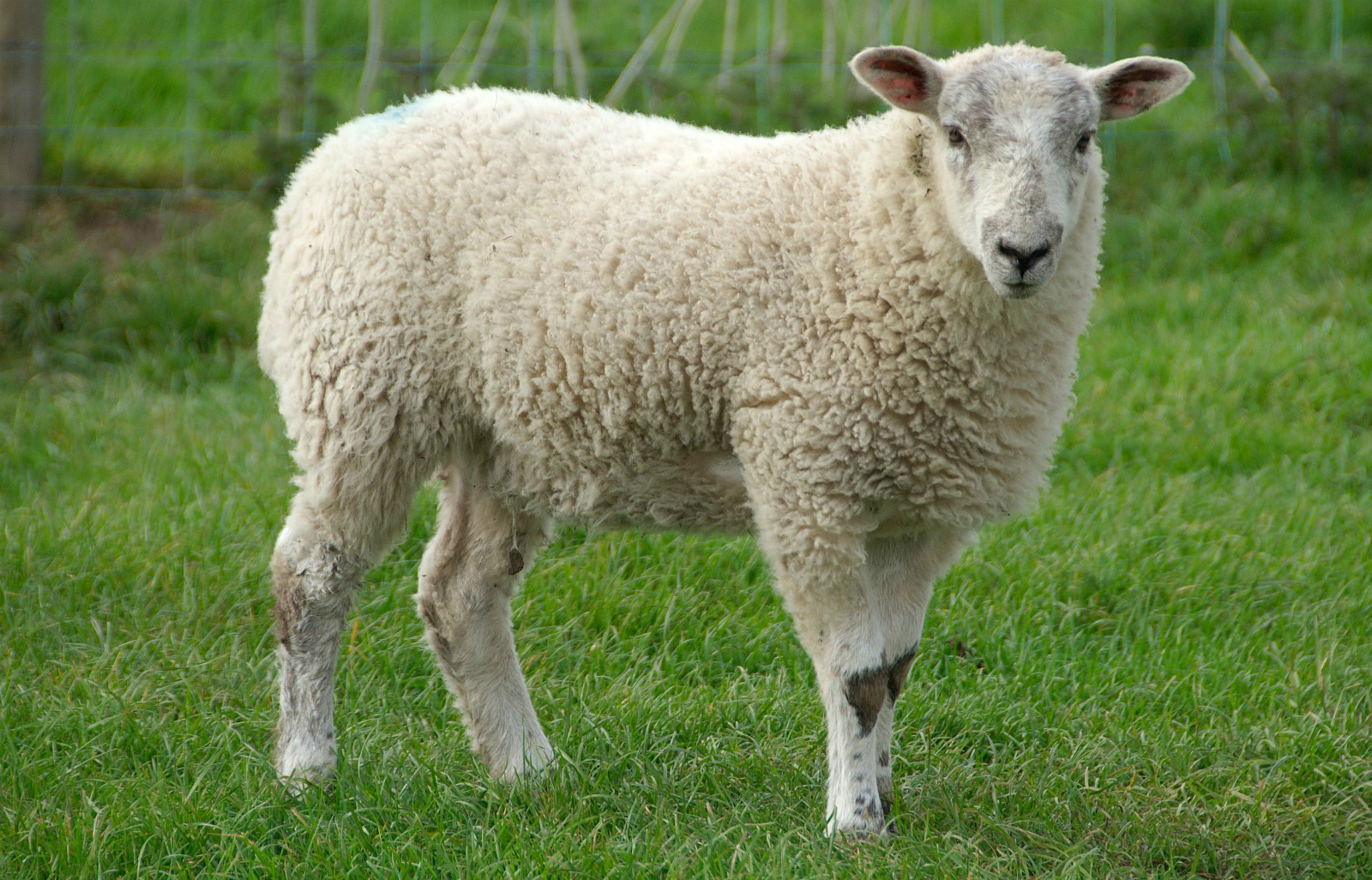 K – O – Y – U – N	 S – H – E – E – P 	 M – O – U – T – O – N
Symbol/Symbolic (Simge/simgesel)

    Icon/Iconic (Görüntü/görüntüsel, İkon/İkonik)

    Index/Indexical (Belirti/Belirtisel)
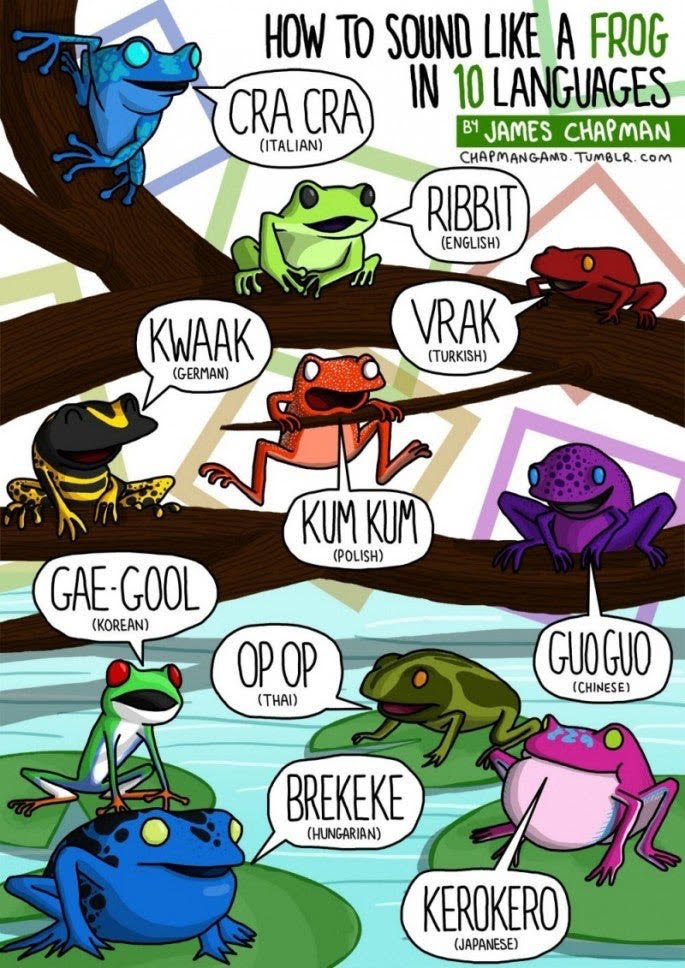